სამართლებრივი პასუხისმგებლობის მინიმალური ასაკი
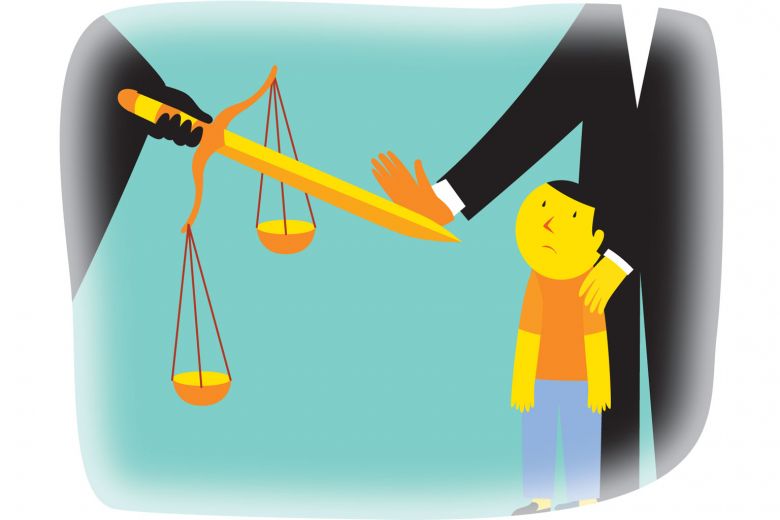 თ.ბანძელაძე
თსუ, 2020
განსახილველი საკითხები
სამართლებრივი პასუხისმგებლობის, მართლწინააღმდეგობის და ბრალის ცნება;
მოზარდის ბიოლოგიური, კოგნიტური და ფსიქოსოციალური განვითარების თავისებურებები;
მოზარდობა და შეზღუდული სამართლებრივი პასუხისმგებლობა.
სამართლებრივი პასუხისმგებლობა და დანაშაული
სისხლისსამართლებრივი პასუხისმგებლობა არის სისხლისსამართლებრივი ნორმის დარღვევისთვის (დანაშაულისთვის) გათვალისწინებული სანქცია- სასჯელი. 
დანაშაული განიმარტება, როგორც მართლსაწინააღმდეგო და ბრალეული ქმედება.
მართლწინააღმდეგობის გამომრიცხავი გარემოების არსებობა ნიშნავს, რომ ქმედების შემადგენლობა (კანონით განსაზღვრული ამკრძალავი და სავალდებულო ნორმისგან გადახრილი ქცევა) განხორციელდა, მაგრამ მართლწინააღმდეგობის გამომრიცხავი გარემოების არსებობის გამო, ეს ქმედება მაინც მართლზომიერია.
მართლწინააღმდეგობის გამომრიცხავი გარემოება ობიექტური კატეგორიაა, რომელიც პირს სუბიექტურად უნდა ჰქონდეს შეცნობილი. 
აუცილებელი მოგერიება 
უკიდურესი აუცილებლობა 
დამნაშავის შემყრობა
მართლზომიერი რისკი
მართლწინააღმდეგობა და სამართლებრივი პასუხისმგებლობა
მართლწინააღმდეგობის გამომრიცხველი გარემოების საფუძველზე პირის გათავისუფლება ნიშნავს მის გამართლებას, ხოლო ბრალის გამომრიცხველი გარემოების საფუძველზე პირის გათავისუფლება ნიშნავს მიერ მიერ ჩადენილი მართლსაწინააღმდეგო ქმედების პატიებას. 

მართლწინააღმდეგობის გამომრიცხავი გარემოების შემთხვევაში, პირს არ შეიძლება დაეკისროს სასჯელი ან სამართლებრივი იძულების ღონისძიება. 

არაბრალეულად მოქმედი პირის მიმართ, შეიძლება იძულებითი ღონისძიების გამოყენება, ვინაიდან მისი მოქმედება არ არის გამართლებული, მიუხედავად იმისა, რომ არ შეიძლება მისთვის სასჯელის შეფარდება.
ბრალი
სამართლებრივი სახელმწიფოს პრინციპიდან და გულისხმობს, რომ პირი მხოლოდ მაშინ დაისაჯოს, როდესაც არსებობს მისთვის მართლსაწინააღმდეგო ქმედების ინდივიდუალურად შერაცხვის სამართლებრივი საფუძველი. 
                                                               




                                                                               რას ეფუძნება მესამე პირის შეფასება/მისი გაკიცხვა??
მესამე პირის შეფასება
ფსიქოლოგიური თეორია - ინდივიდის დამოკიდებულება ჩადენილი ქმედების მიმართ: განზრახვა ან გაუფრთხილებლობა
ნორმატიული თეორია - მოსამართლის მიერ, პირის ინდივიდუალურ-სამართლებრივი გაკიცხვა მის მიერ ჩადენილი მართლსაწინააღმდეგო ქმედებისთვის,
პირის ბრალუნარიანობას ჰქონდა თუ არა ნორმის შესაბამისი მოქმედების შესრულების შესაძლებლობა
ბრალუნარიანობა
მართლსაწინააღმდეგო ქმედების ჩადენა დამოკიდებული არ არის ბრალუნარიანობაზე (ფსიქიკური ჯანმრთელობის პრობლემის მქონე ადამიანი არაბრალეულია, მაგრამ შეიძლება ჩაიდინოს მართლსაწინააღმდეგო ქმედება);

ქმედუნარიანობა არ გულისხმობს ბრალუნარიანობას, შესაბამისად, ქმედუნარიანმა ადამიანმა შეიძლება ჩაიდინოს მართლსაწინააღმდეგო მოქმედება, მაგრამ არ იყოს ბრალეული.
პიროვნებას აქვს თავისუფალი ნება და თავის ნებაზე ხელმძღვანელობის უნარი.
ბრალუნარიანობა
შერაცხაობა
ბრალის გამომრიცხავი გარემოება
სისხლისსამართლის პასუხისმგებლობის მინიმალური ასაკი
სსკ-ს მიხედვით, მართლსაწინააღმდეგო ქმედება შეერაცხება ბრალად მას, ვისაც ამ ქმედების ჩადენამდე შეუსრულდა 14 წელი. ე.ი. მოცემული კანონდებლობის შესაბამისად, პირი ბრალუნარიანი ხდება 14 წლის ასაკიდან;

14-17 წლის ასაკში პირი შეიძლება მივიჩნიოთ შეურაცხადად ან შეზღუდულად შერაცხადად, თუმცა ეს ინდივიდუალური კვლევის საგანი ხდება;

14-17 წლის ასაკში არსებული სამართლებრივი შეღავათები ეფუძნება განვითარების ფსიქოლოგიის თავისებურებებს;
[Speaker Notes: ასაკობრივი მოუმწიფებლობა შეურაცხაობის განმსაზღვრელი გარემოებაა, რომელიც ბრალს გამორიცხავს, მაგრამ ბავშვის მიმართ სისხლისსამართლებრივი დევნის განხორციელებაზე უარის თქმა არ ნიშნავს მართლსაწინააღმდეგო ქმედების გამართლებას, არამედ, პატიებას. სწორედ, ამიტომაც, 14 წლამდე ასაკის ბავშვებთან სახელმწიფოს შეუძლია აწარმოოს სარეაბილიცატიო პროგრამები, მათ შორის სავალდებულო ხასიათის.]
ტვინის განვითარება მოზარდობის ასაკში
ტვინის რეგიონებს შორის კავშირის გაძლიერების პროცესი, რაც დაკავშირებულია კოგნიტური კონტროლის სისტემის მომწიფებასთან მთელი მოზარდობისა და ადრეული მოწიფულობის განმავლობაში გრძელდება, ხოლო შუბლის წილების მომწიფება იწყება მოზარდობამდე პერიოდში და ადრეულ მოზარდობის ბოლოს, დაახლოებით 16 წლის ასაკისთვის სრულდება. 



16 წლის ასაკში უმჯობესდება ლოგიკური აზროვნება და აბსტრაქტული მსჯელობა, თუმცა უფრო რთული კოგნიტური ამოცანები, რომელთა გადაჭრა აფექტისა და კოგნიციის კოორდინაციას (თვითრეგულაციას) საჭიროების, სათანადო ჩამოყალიბებული არ არის.
[Speaker Notes: კოგნიტური კონტროლის ანატომიური სუბსტრატის ფორმირების ასაკობრივი ზღვარის დადგენასთანაა დაკავშირებული ლეგალური ზღვარი არასრულწლოვნობასა და სრულწლოვნობას შორის.]
კოგნიტური განვითარება მოზარდობის ასაკში
16 წლის ასაკში მოზარდების გადაწყვეტილების მიღების(decision-making) უნარი ზრდასრულთა ანალოგიური უნარის მსგავსია.
გადაწყვეტილების მიღების უნარი ორ კომპონენტს მოიცავს:
გაგება/understanding (გადაწყვეტილებისთვის რელევანტური ინფორმაციის გადამუშავებისა და გაგების უნარი უნარი) ;
მსჯელობა/reasoning (არჩევანის გაკეთებისთვის საჭირო ინფორმაციის ლოგიკურად გამოყენების უნარი)
კოგნიტური უნარები (შუბლის წილების მომწიფება)
განსჯის მომწიფებულობა- კოგნიტური უნარების გამოყენება ყოველდღიური ცხოვრების ამონაცებთან გასამკლავებლად
გადაწყვეტილების მიღების უნარი
ფსიქოსოციალური უნარები (აფექტისა და კოგნიციის კოორდინაცია, კოგნიტური კონტროლის სისტემის ჩამოყალიბება)
ფსიქოსოციალური უნარები მოზარდობაში
თანატოლთა ზეგავლენა:
14 წლამდე იზრდება მოწყვლადობა თანატოლთა ზეგავლენის მიმართ, განსაკუთრებით, ანტისოციალური ქცევის კონტექსტში (განსაკუთრებით, ბიჭებში);
14 წლიდან იზრდება რეზისტენტობა თანატოლთა ზეგავლენის მიმართ, როგორც პროსოციალურ, ისე ანტისოციალურ ქცევასთან მიმართებით;
რეზისტენტობის ზრდა დაკავშირებულია იდენტობის ფორმირებასთან (უნიკალობის განცდის, ავტონომიისა და დამოუკიდებლობის ფორმირება).

მომავალზე ორიენტირება
მოზარდობის ასაკში, ზრდასრულობასთან შედარებით, ნაკლებია მომავლის პერსპექტივის გაცნობიერების, მასზე ორიენტირებისა და მისი მიღების უნარი;
ეს დაკავშირებულია მოზარდის ცხოვრების გამოცდილებასთან (5 წლიანი პერსპექტივა ძალზედ დიდი ჩანს იმისა გათვალისწინებით, რომ 5 წელი მოზარდის ცხოვრების უფრო მნიშვნელოვანი პროპორციული წილია, ვიდრე ზრდასრულის ცხოვრების).
ფსიქოსოციალური უნარები მოზარდობაში
ჯილდოს მიმართ სენსიტიურობა
კვლევების მიხედვით, მოზარდები უფრო სენსიტიურები არიან ჯილდოს მყისიერად მიღების მიმართ, ვიდრე ზრდასრულები, რითაც შეიძლება ავხსნათ მათი მიდრეკილება სარისკო ქცევების მიმართ;
სარისკო ქცევის განსხვავებული ასაკობრივი ტენდენცია მიეწერებოდა რისკის განსხვავებულ აღქმას/შეფასებას, თუმცა კვლევები ადასტურებს, რომ მოზარდებსა და ზრდასრულებს შორის განსხვავება არა რისკის დაკნინებულ, არამედ ჯილდოს გადაჭარბებულ შეფასებაშია. 
„Thus, what distinguishes adolescents from adults in this regard is not the fact that teens are less knowledgeable about risks, but rather that they attach greater value to the rewards that risk taking provide“

თვითრეგულაცია
თვითრეგულაციის უნარი მნიშვნელოვნად იზრდება შუა მოზარდობიდან ადრეულ მოწიფულობამდე;
კვლევის თანახმად (TOL test), ადრეულ და შუა მოზარდობაში, გვიან მოზარდობასთან და ადრეულ მოწიფულობასთან შედარებით, ინდივიდები ნაკლებ დროს ხარჯავენ ქცევის წინასწარ დაგეგმვასა და მოქმედების დაწყებაზე.
[Speaker Notes: Iowa GamblingTask]
მოზარდობა და შეზღუდული სამართლებრივი პასუხისმგებლობა